Prezentacja dla rodziców:Zabawy i ćwiczenia relaksacyjne
Prezentacja powstała w ramach projektu „TAKE IT EASY”, 
realizowanego w SP2 Stryków w programie Erasmus+, współfinansowanego przez Unię Europejską.
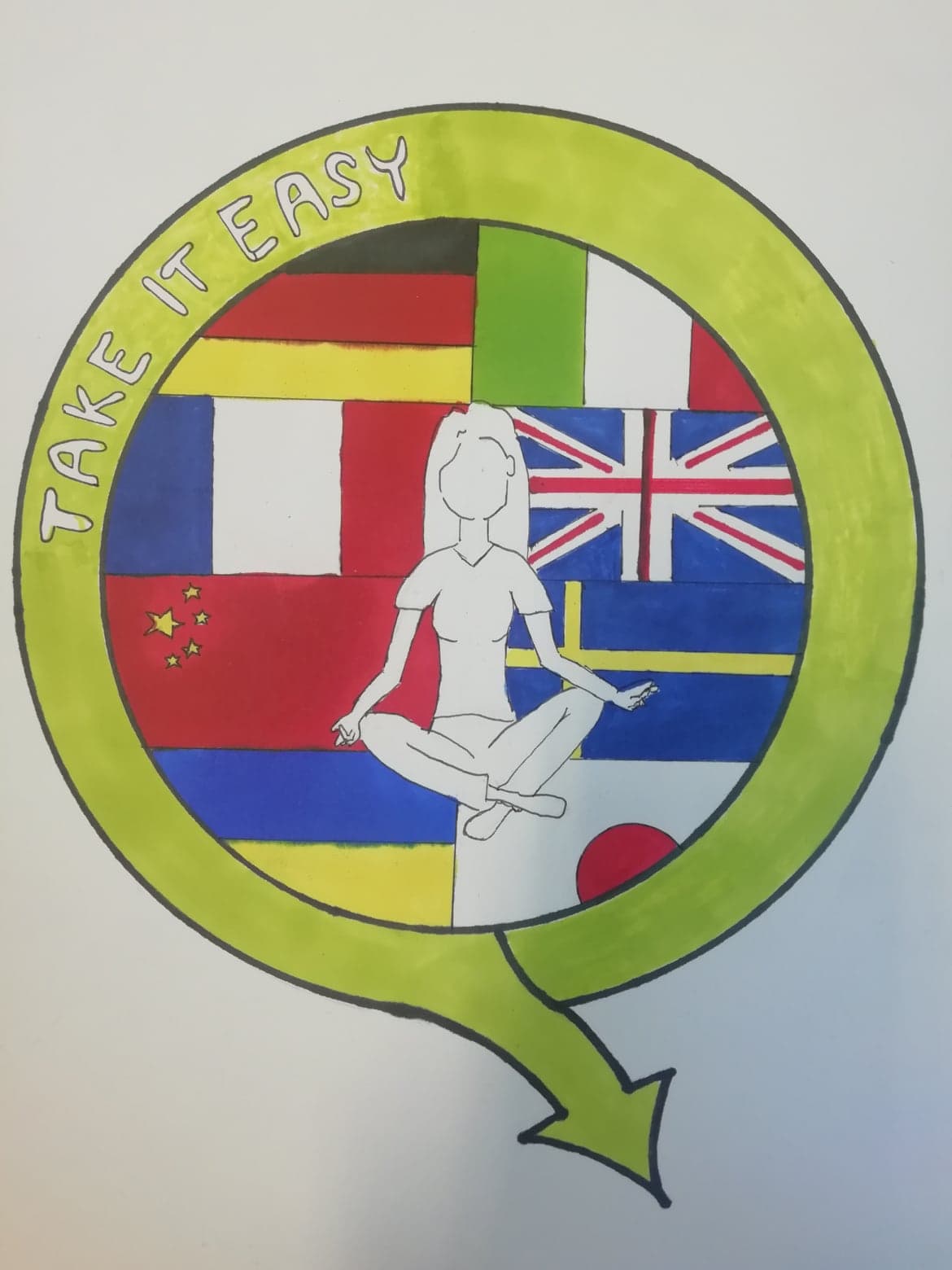 Zabawy i ćwiczenia relaksacyjne dla dzieci i RodzicówPRZYKŁADY ĆWICZEŃ I ZABAW RELAKSACYJNYCH DLA DZIECI   W WIEKU PRZEDSZKOLNYM i wczesnoszkolnym . Drodzy rodzice- nie zapominajcie bawić się razem z dziećmi.Zanim jednak zaczniecie ćwiczyć z dziećmi, warto przeczytać o stresie u dzieci- KLIKNIJ TUTAJ
Korzyści płynące z relaksacji:
przeciwdziała stanom lękowym   
zmniejsza napięcie mięśni   
poprawia samopoczucie 
wpływa korzystnie na dobry sen       
uspokaja i relaksuje
przeciwdziała zmęczeniu
służy szybkiej regeneracji psychicznej
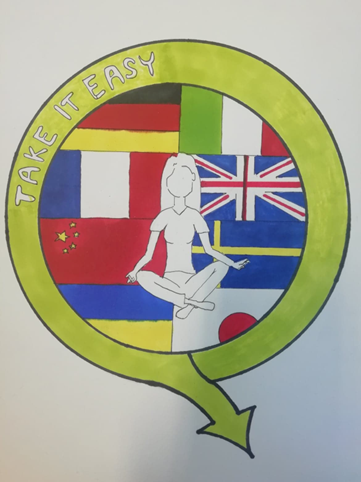 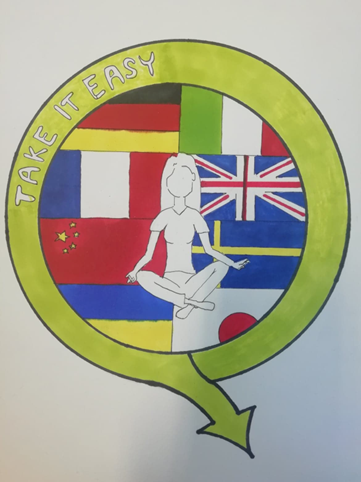 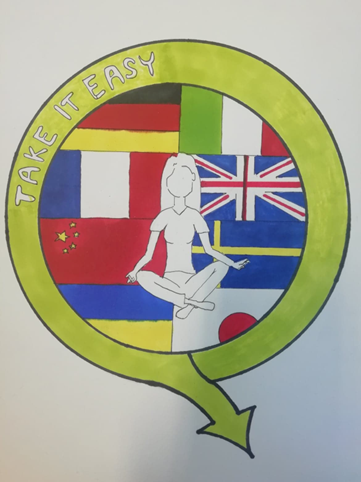 Dlaczego warto?
Ćwiczenia relaksacyjne dla dzieci pozwalają na łagodzenie stresu u dziecka, a także niwelowanie nadmiernego napięcia fizycznego mięśni. Odgrywają też dużą rolę, jeśli chodzi o odpoczynek jako niezbędny czynnik do prawidłowego funkcjonowania młodego człowieka. 
W żadnym wypadku, my dorośli nie powinniśmy bagatelizować stresu dziecka. Jeśli dziecko od najmłodszych lat nauczy się panować nad stresem i radzić sobie w trudnych sytuacjach, wówczas o wiele łatwiej będzie mogło uporać się ze stresującymi sytuacjami w przyszłości. Ćwiczenia relaksacyjne pozwolą również odwrócić uwagę dziecka od problemów, z którymi może się borykać.
Co więcej, do ćwiczeń relaksacyjnych nie potrzebujemy praktycznie żadnego sprzętu, a to, co może okazać się niezbędne, na pewno mamy w zasięgu ręki. Jeżeli chodzi o warunki do ćwiczeń, należy je dostosować indywidualnie do dziecka- niektóre dzieci wolą ciszę, inne- preferują kojącą muzykę relaksacyjną.
Ile i kiedy ćwiczyć z dzieckiem?
Im dziecko jest starsze, tym dłużej takie zajęcia mogą trwać - zaleca się od 5 do 10 minut dla maluchów, do pół godziny w przypadku 5-6 latków i 45 minut dla starszych dzieci.
Pora zajęć relaksacyjnych dla dzieci powinna być możliwie stała (np. zawsze po obiedzie). Dodatkowo można też zaproponować ćwiczenia relaksacyjne dla dzieci wówczas, gdy zauważymy potrzebę wyciszenia się (np. po intensywnej zabawie czy dniu w szkole).
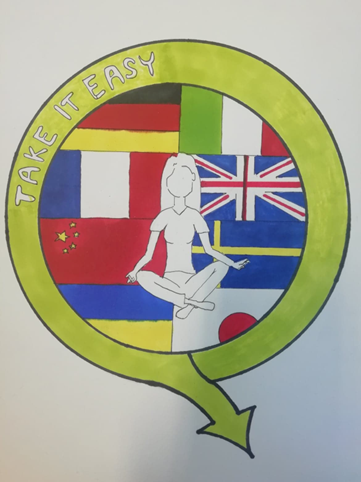 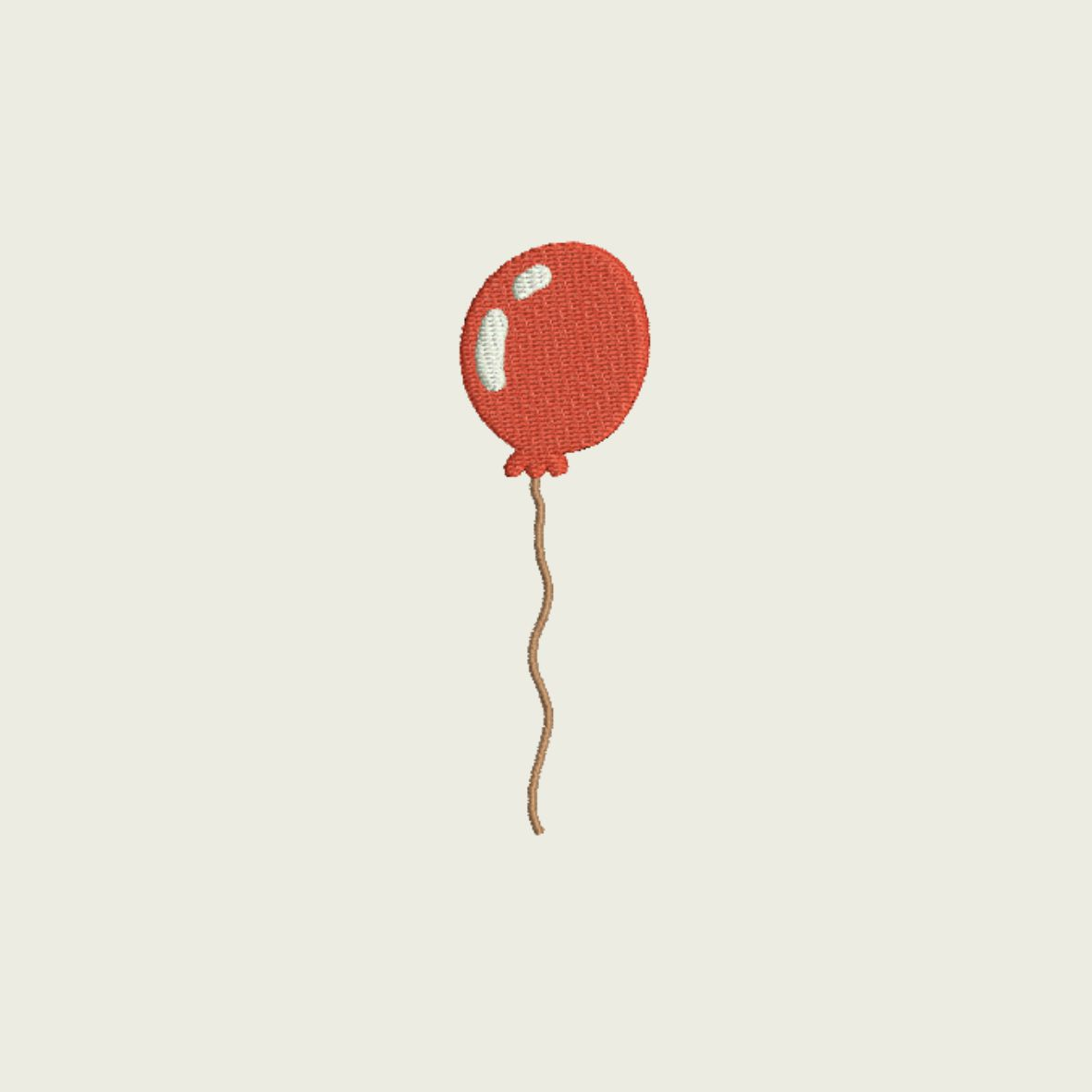 DRODZY RODZICE,DZIECI WYKONUJĄ WSZYSTKIE ĆWICZENIA POD OPIEKĄ OSOBY DOROSŁEJ.techniki relaksacyjne
TECHNIKA RELAKSACYJNA 1: GŁĘBOKIE ODDYCHANIE ALBO BALONIK
Głębokie oddychanie jest skutecznym sposobem na kontrolowanie naturalnej reakcji organizmu na stres, który może objawiać się: brakiem koncentracji, bezsennością, kurczowym trzymaniem się dorosłych lub różnego rodzaju zaburzonymi (w tym agresywnymi) zachowaniami.
Poniższe ćwiczenie pomoże spowolnić akcję serca, obniży ciśnienie krwi i da poczucie kontroli nad sytuacją. Jak je zrobić? Po prostu oddychaj głęboko.
Zrób wdech licząc w myślach do pięciu, ośmiu lub dziesięciu.
Wstrzymaj oddech na chwilę.
Uwolnij powietrze powoli, tak samo długo jak robiłeś wdech.
Starsze dzieci mogą liczyć w myślach, a młodsze na paluszkach. Najmłodsze mogą wyobrazić sobie, że ich brzuszek to balonik – za każdym razem,                   gdy robią wdech brzuszek się podnoooosi, bo balonik rośnie! A jaki dźwięk robi balonik, gdy spuszczamy z niego powietrze? Sssssssss napompuj                balonik jeszcze raz.
Powtórz tyle razy ile potrzeba, by poczuć odchodzące napięcie.
Technika relaksacyjna 2: Napinanie palców stóp albo łapki żabki
To proste ćwiczenie przeniesie napięcie z reszty ciała do stóp. Należy je powtórzyć dziesięć razy dla każdej sesji.
Stań swobodnie z lekko rozstawionymi stopami i skieruj uwagę na palce swoich stóp.
Napnij mięśnie palców i wyciągnij wszystkie dziesięć palców jak najszerzej.
Przytrzymaj i policz do dziesięciu.
Rozluźnij palce i policz do dziesięciu.
Tak jak w poprzednim ćwiczeniu sposób odliczania dostosuj do wieku dziecka. Najmłodsze mogą wyobrazić sobie, że ich stopy są jak łapki żabki - z szeroko rozstawionymi zielonymi paluszkami. Na końcu każdego paluszka jest taki mały bąbelek. Bąbelki nie mogą się dotykać!
Powtórz tyle razy ile potrzeba, by poczuć odchodzące napięcie.
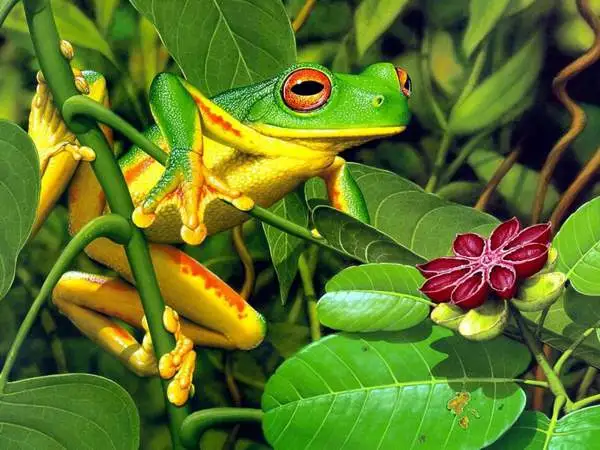 Technika relaksacyjna 3: Joga albo zabawa w zwierzątka
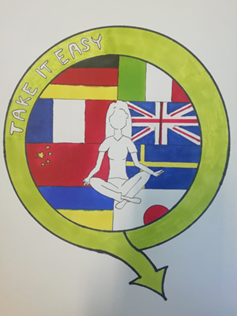 Joga, poprzez rozciąganie rozładowuje napięcie mięśni w całym ciele. Naucz dziecko jak delikatnie rozciągać mięśnie, w obszarach gdzie najczęściej kumuluje się stres. Zobacz poniższe slajdy:
Krowa i kot
Orzeł
Krowi pysk
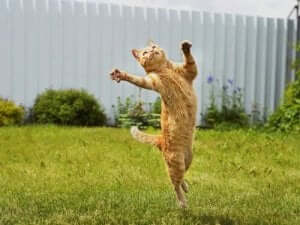 Zabawy relaksacyjne z wykorzystaniem muzyki
1.”Zwinny kotek”W zabawie wykorzystujemy delikatne chustki z tiulu. Jedną ręką podrzucamy chustkę w górę, a drugą ręką chwytamy opadającą chustkę. Nie wolno upuścić chustki na podłogę.Https://www.Youtube.Com/watch?V=eh_dh40frhc

2.”Tańczą różne części ciała”do muzyki relaksacyjnej tańczą np. dłonie, lewa noga, prawa noga, głowa, itp.
Https://www.Youtube.Com/watch?V=-dd11cwwcoq
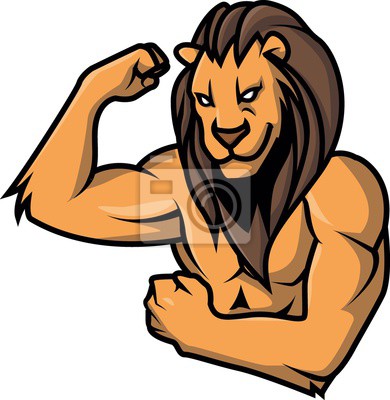 ZABAWA „SILNY – SŁABY”
Zegnij prawe ramię tak, by naprężyć biceps. Jesteś silny, bardzo silny, naprężaj go mocno (przez kilka sekund). Czujesz, jak bardzo napięte są twoje mięśnie? A teraz jesteś słaby, rozluźnij napięte mięśnie, połóż z powrotem rękę na dywan. Teraz wyraźnie czujesz, jak rozluźniły się twoje mięśnie.
To samo zrób z lewą ręką.
Naciśnij, jak możesz najsilniej, pięścią prawej ręki na klocek lub inny przedmiot położony po twojej prawej stronie. Jesteś silny, twoje mięśnie są napięte. A teraz rozluźnij mięśnie, jesteś znowu słaby, nie naciskaj już. Czujesz ulgę, mięśnie się rozluźniły.
To samo zrób z pięścią lewej ręki.
Ćwiczenia oddechowe
1.Zabawy naśladujące różne czynności:
- Wyobraź sobie, że na dłoni masz kawałek gorącej, pachnącej pizzy. Najpierw wąchasz zapach pizzy nosem, a potem studzisz ją ustami, wydychając powietrze
- Chłodzenie gorącej zupy (która wcale nie musi być gorąca)
- Wąchanie kwiatków, różnych zapachów potraw, kosmetyków, itp.
- Dmuchanie na zmarznięte rączki, na zamarzniętą szybę
- Dmuchanie na rozsypane ziarenka ryżu
2.Nadmuchiwanie baloników - dziecko naśladuje czynność nadmuchiwania balona: nabiera powietrze przez nos i pompuje balon. Jeśli dziecko jest już troszkę starsze, możemy wykorzystać do zabawy prawdziwy balonik.
3.Dmuchanie na różnego rodzaju przedmioty: piórka, kawałki krepiny lub waty.
Ćwiczenia oddechowe
4.Zabawy ze świeczką - zabawa polega na zdmuchiwaniu zapalonej świeczki, dmuchaniu na płomień świecy z różnym nasileniem, tak aby świeczka nie zgasła.
5.Puszczanie baniek mydlanych.
Składniki
- 1 litr ciepłej wody
- 30 ml płynu do mycia naczyń
-15 ml gliceryny (może być łyżeczka cukru bądź cukru pudru)
Przygotowanie
Do ciepłej wody wlewamy płyn do mycia naczyń oraz glicerynę, którą można kupić w aptece. Glicerynę, która nadaje trwałość bańkom, można zastąpić łyżeczką cukru albo cukru pudru. Potem wystarczy wszystkie składniki powoli wymieszać i już można puszczać bańki mydlane, np. dmuchając przez słomkę.
6.Traf do bramki - dmuchanie na piłeczkę pingpongową tak, aby trafiła do celu, czyli np. do bramki, którą samodzielnie możemy wykonać z postawionego pudełka kartonowego.
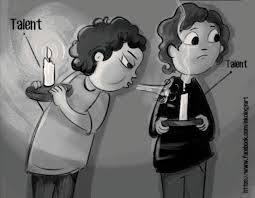 Ćwiczenia oddechowe
7.Huśtawka dla misia - zabawa leżąca; dziecko kładziemy w wygodnej pozycji na plecach. Jedną dłoń dziecko kładzie na górnej części klatki piersiowej, a drugą na brzuchu. Pokazujemy dziecku, jak jego brzuch unosi się ku górze podczas wdychania powietrza i jak opada podczas wydychania. Następnie na brzuchu dziecka kładziemy maskotkę i obserwujemy jej ”kołysanie” - możemy kołysać misia do snu.
8. Leniwy kotek - Dziecko powinno upodobnić się do leniwego kota, powinno szeroko ziewać, miauczeć i robić ćwiczenie znane jako „koci grzbiet”. Dodatkowo powinno przeciągać się w taki sposób, aby rozciągać plecy, nogi oraz ręce. Najpierw przez 10 sekund dziecko udaje, że jest lekkim piórkiem, które unosi się w powietrzu, a po tym czasie- zastyga w bezruchu niczym posąg. Po kolejnych 10 sekundach znów staje się piórkiem.
9. Smok - wdychamy powietrze nosem, a wydychamy powietrze buzią (tak jak smok zieje ogniem).
10. Śmiech to zdrowie - naśladowanie na jednym wdechu śmiechu różnych osób, np. Dziewczynka: hi, hi, hi; chłopiec: ha, ha, ha; mężczyzna: ho, ho, ho; kobieta: he, he, he. Do zabawy możemy wykorzystać ilustracje osób, które później możemy pokolorować.
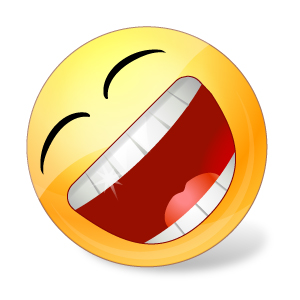 Inne Ćwiczenia relaksacyjne dla dzieci:
„Budzący się kwiatek” – pozycja skulona; na hasło „świeci słońce” – powolne wstawanie do pozycji pionowej, lekki skłon w tył z jednoczesnym wymachem rąk; na hasło „susza” – powrót do pozycji skulonej;
„Aniołki” – siad skrzyżny, ręce luźno; wdech - ręce bokiem do góry; wydech - ręce bokiem w dół;
Ćwiczenia relaksacyjne z dźwiękiem; leżenie na plecach, nasłuchiwanie konkretnych dźwięków w muzyce; taniec i zabawy muzyczne, np. klaskanie lub tupanie do taktu muzyki;
Przykłady masaży dla małych dzieci i ich rodziców
1.”Deszczyk”zabawa w parach (dziecko z dzieckiem lub rodzic z dzieckiem)jedna osoba na plecach drugiej osoby demonstruje pewne ruchy całą dłonią, palcami, opuszkami palców - po czym następuje zmiana ról.
Tutaj płynie rzeczka – ruch posuwisty palcami od szyi do końca kręgosłupa.Tu idzie pani na szpileczkach – pukanie opuszkami palców po plecachtędy biegnie sobie konik – trzema palcami opukiwanie lewej strony pleców.A tu idzie mały słonik – dwoma palcami powolne opukanie prawej strony pleców.Pada, pada deszczyk – lekkie uderzanie wszystkimi palcami po plecach.Czy czujesz ten delikatny dreszczyk? – Całą dłonią szybki ruch posuwisty po plecach.
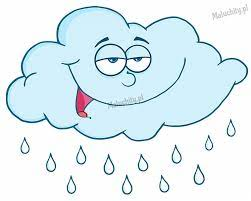 Przykłady masaży dla małych dzieci i ich rodziców
2.”Spacer”                                                                                                                                                      wyruszamy w drogę (uderzamy dłońmi płasko w uda, naśladując odgłosy). Teraz trochę pobiegniemy (szybciej uderzamy).                                                                                          Wyprzedza nas jeździec na koniu (wyklepujemy rytm galopującego konia).                                           Przechodzimy przez most (bijemy się w pierś).                                                                                                   Na brzegu lasu widzimy sarenkę, skradamy się po cichutku, żeby jej nie spłoszyć (czubkami palców dotykamy ud).                                                                                                                                               Zaczyna wiać wiatr, coraz silniejszy huragan (wydmuchujemy powietrze, naśladujemy gwizd wiatru).Sarenka ucieka wielkimi skokami (uderzamy mocno dłońmi w uda, unosimy je w górę i ponownie uderzamy uda).                                                                                                                                                                Wracamy powoli do domu, niektórzy są zmęczeni i wloką się na końcu, szorując nogami (dłonie udają wolne kroki).
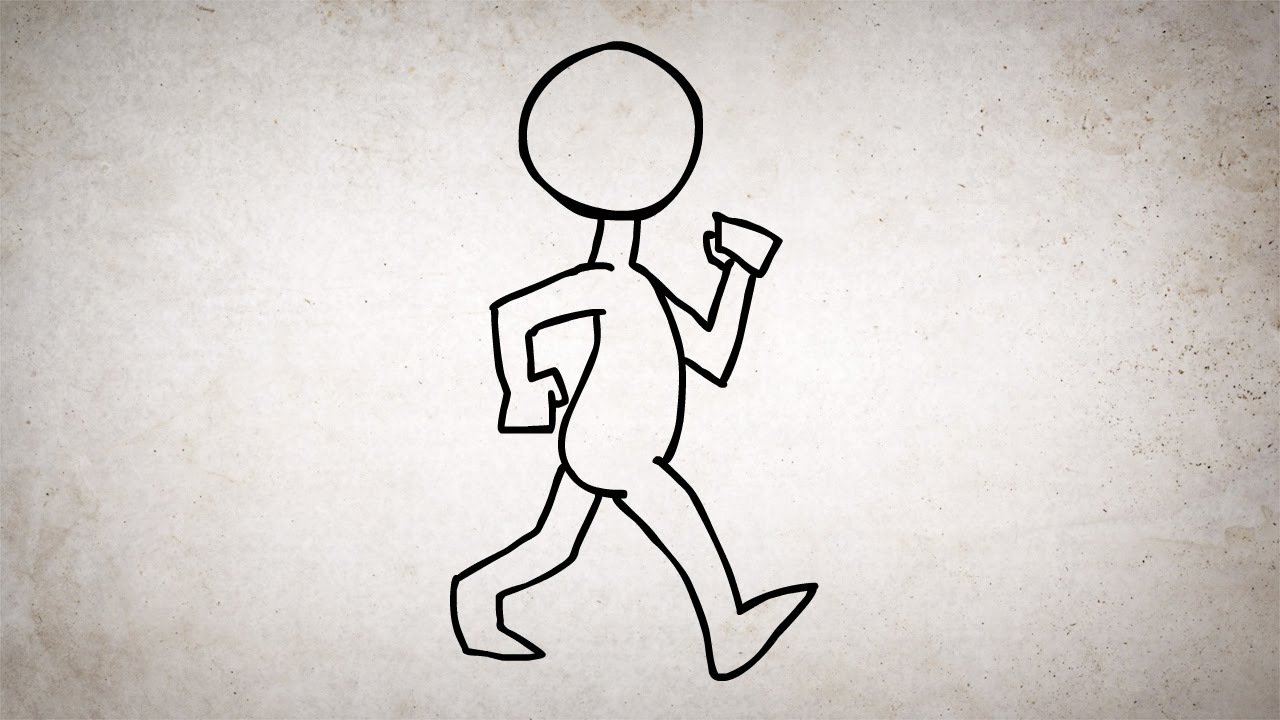 Przykłady masaży dla małych dzieci i ich rodziców
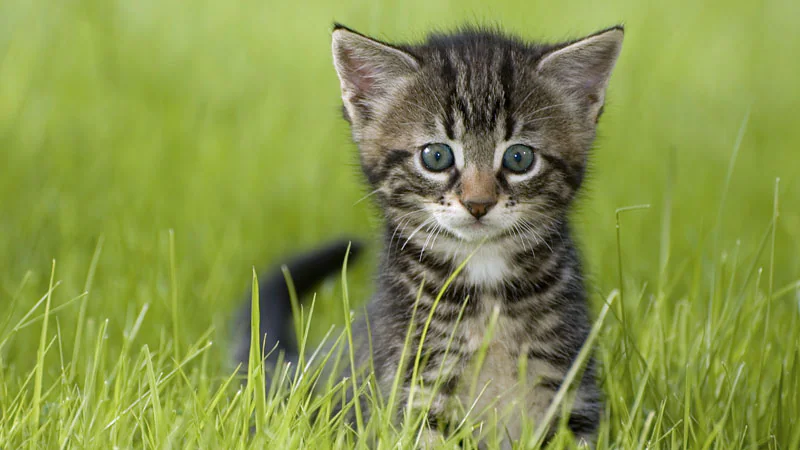 3.”List do babci”        Kochana babciu (piszemy palcem na plecach dziecka).                                                               KROPKA (naciskamy plecy w jednym miejscu).Piszę Ci, że mamy w domu kotka (kontynuujemy pisanie).Kropka.Kotek chodzi (kroczymy palcami).Kotek skacze („skaczemy”, opierając dłoń na przemian na przegubie i palcach),kotek drapie (delikatnie drapiemy dziecko po plecach),kotek chrapie (opieramy na nich głowę i udajemy chrapanie).I choć straszny z niego psotek (łaskoczemy dziecko po plecach),bardzo fajny ten mój kotek (przytulamy dziecko).
Przykłady masaży dla małych dzieci i ich rodziców
4.”Słoń na wycieczce”Szedł sobie słoń na wycieczkę, (z wyczuciem naciskamy plecy dziecka wewnętrzną stroną dłoni)z tyłu na plecach miał teczkę, (rysujemy palcem prostokąt)nos długi – trąbę słoniową (rysujemy trąbę)i kiwał na boki głową. (Ujmujemy ciało dziecka i lekko kołyszemy na boki)wolno szedł słonik, szurając nogami jak wielkie kloce. (Naciskamy plecy dziecka wewnętrzną stroną dłoni)tak ociężale jak… słonie (naciskając dłońmi na przemian, wolno przesuwamy je wzdłuż kręgosłupa do góry)szedł sobie wolniutko po drodze.
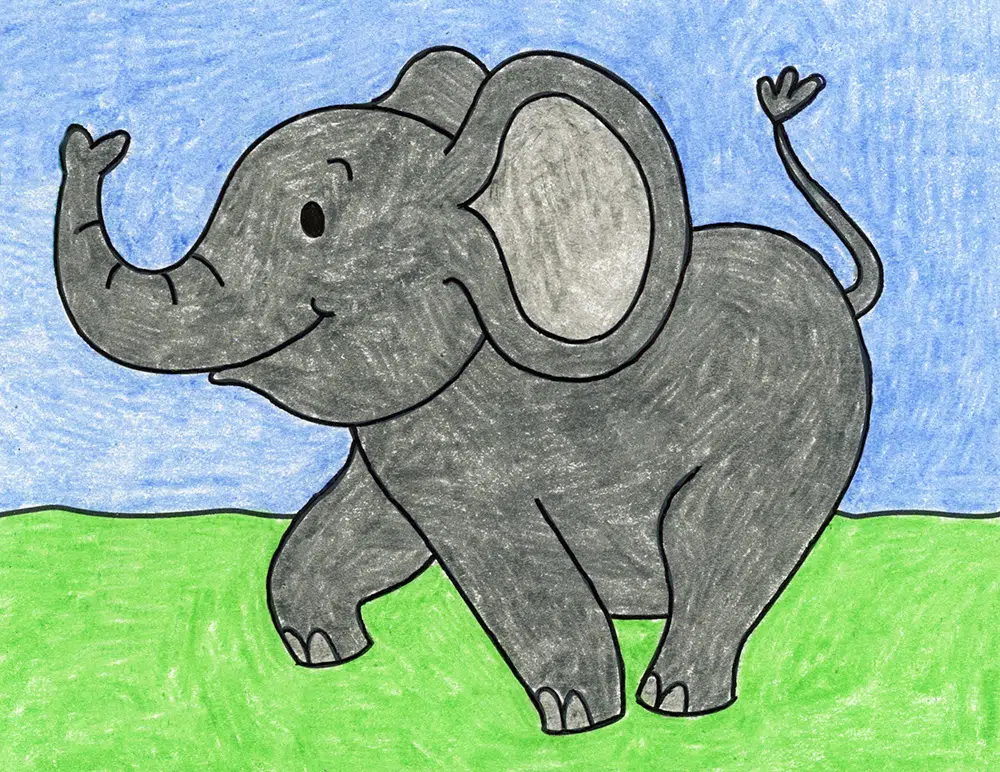 Przykłady masaży dla małych dzieci i ich rodziców
5.”Pizza”najpierw sypiemy mąkę (przebieramy po plecach dziecka opuszkami palców obu dłoni)i zgarniamy ją (brzegami obu dłoni wykonujemy ruchy zagarniające),lejemy oliwę (rysujemy palcem falistą linię),dodajemy szczyptę soli (lekko je szczypiemy) No… może dwie, trzy.Wyrabiamy ciasto (z wyczuciem ugniatamy boki dziecka),wałkujemy (wodzimy dłońmi zwiniętymi w pięści w górę i w dół),wygładzamy placek (gładzimy plecy) i na wierzchu kładziemy:pomidory (delikatnie stukamy dłońmi zwiniętymi w miseczki),krążki cebuli (rysujemy koła),oliwki (naciskamy palcem w kilku miejscach),później… (dziecko samo wymyśla co dodajemy do pizzy),posypujemy serem(szybko muskamy po plecach opuszkami palców obu dłoni)i… buch! Do pieca (przykrywamy sobą dziecko i na chwilę pozostajemy w tej pozycji).Wyjmujemy i kroimy: („kroimy” plecy brzegiem dłoni)dla mamusi, dla tatusia, dla babci, dla bratadla (Zosi)… a teraz (dziecko wymyśla, dla kogo jeszcze będą kawałki pizzy).Polewamy keczupem (kreślimy palcem na plecach linię z pętelkami)i… zjadamy… mniam, mniam, mniam.
Można odtworzyć filmik na YouTube https://youtu.be/LPSPc7dt9YE
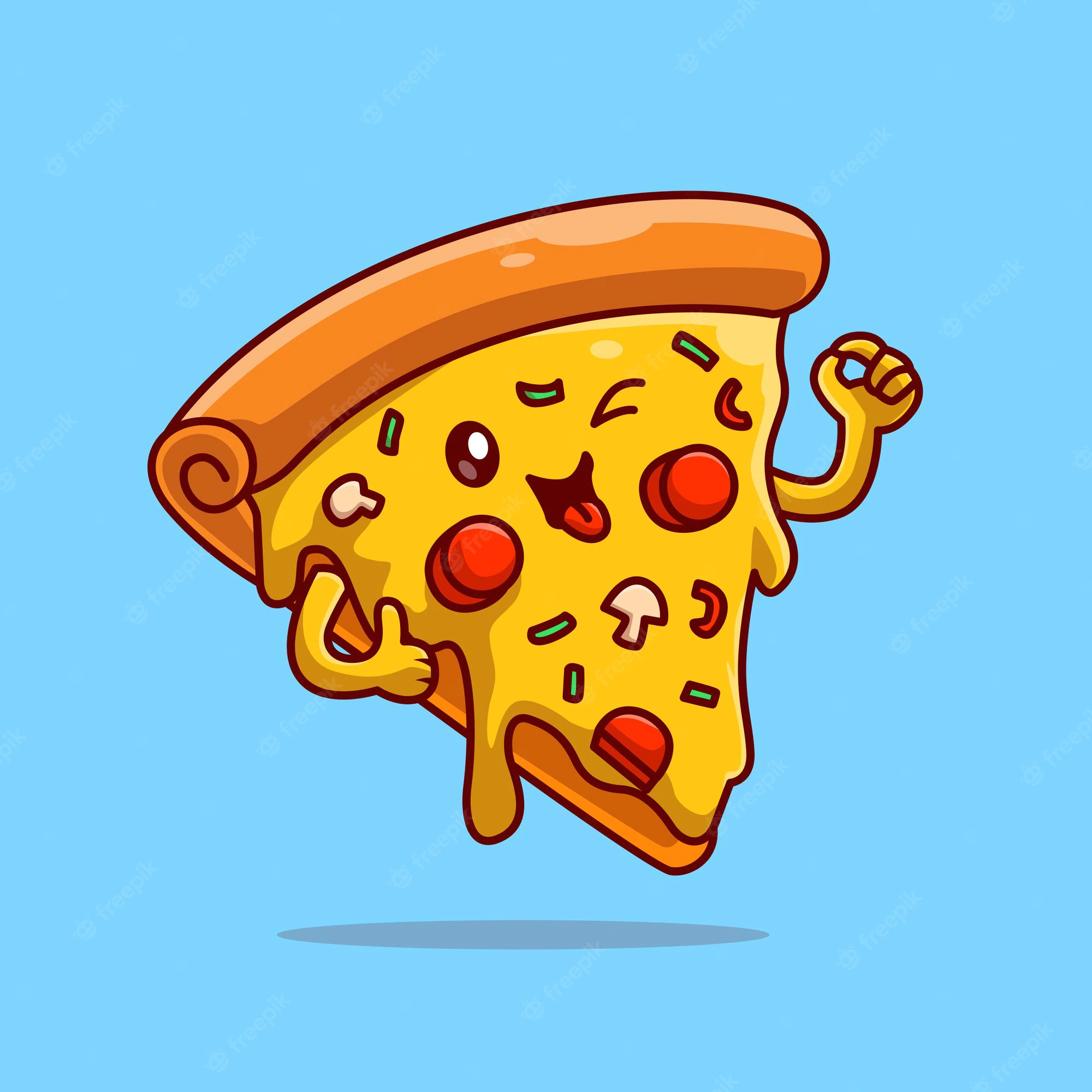 Dziękujemy za uwagę
Logo projektu: Amelia Marczak kl.8b
źródła
Barbara Kaja „Zarys terapii dziecka”
https://zdrowie.pap.pl/rodzice/stres-szkolny-niedostrzegane-cierpienie-dzieci
Isabelle Filliozat „W sercu emocji dziecka”
Eline Snel „Uważność i spokój żabki”
https://jeeyoga.com/stres-w-szkole-3-proste-techniki-relaksacyjne-dla-dzieci/
https://earlystage.pl/blog/2021/03/12/cwiczenia-relaksacyjne-dla-dzieci-nauka-na-pelnym-luzie/
https://dziecisawazne.pl/jakie-sa-najlepsze-cwiczenia-relaksacyjne-dla-dzieci/
8. https://naturalnieozdrowiu.pl/cwiczenia-relaksacyjne-dla-dzieci-czyli-jak-pomoc-maluchom-wyciszyc-emocje/
9. https://www.google.com/search?q=balonik&sxsrf=ALiCzsbP5Od-7ckBgvW97NoSb3n2p7xV_Q:1666544563990&source=lnms&tbm=isch&sa=X&ved=2ahUKEwj-tPSl6vb6AhUM_SoKHRfmBkQQ_AUoAXoECAIQAw&biw=1366&bih=624&dpr=1#imgrc=bi-r5ecav6iceM
10. https://www.google.com/search?q=zwinny+kotek&tbm=isch&ved=2ahUKEwjZ9vOm6vb6AhUG-yoKHZFOAjwQ2-cCegQIABAA&oq=zwinny+kotek&gs_lcp=CgNpbWcQAzoECCMQJzoFCAAQgAQ6BAgAEEM6BwgjEOoCECc6CAgAEIAEELEDOggIABCxAxCDAToHCAAQgAQQAzoGCAAQBRAeOgcIABCABBAYUKngAVjD_wFgloMCaAFwAHgCgAGsAYgBpA6SAQQxNy4zmAEAoAEBqgELZ3dzLXdpei1pbWewAQrAAQE&sclient=img&ei=tnNVY9nDBIb2qwGRnYngAw&bih=624&biw=1366#imgrc=MN67r6Z4NAUYDM
11. https://www.google.com/search?q=zdmuchiwanie+%C5%9Bwieczki&tbm=isch&ved=2ahUKEwiP-u_O6vb6AhXGGHcKHbELCWAQ2-cCegQIABAA&oq=zdmuchiwanie+%C5%9Bwieczki&gs_lcp=CgNpbWcQAzIFCAAQgAQ6BAgjECc6BwgjEOoCECc6BAgAEEM6CAgAEIAEELEDOggIABCxAxCDAToFCAAQsQM6BwgAEIAEEBg6CQgAEIAEEAoQGFCnBlixOGCCPGgBcAB4BYABjwaIAfQ4kgENMi41LjEuNC4xLjIuNJgBAKABAaoBC2d3cy13aXotaW1nsAEKwAEB&sclient=img&ei=CXRVY8_RNsax3AOxl6SABg&bih=624&biw=1366#imgrc=s8BOIhW-j_JmrM
12. https://www.google.com/search?q=%C5%9Bmiech&tbm=isch&ved=2ahUKEwjg9oCH6_b6AhXRiIsKHaz7AFMQ2-cCegQIABAA&oq=%C5%9Bmiech&gs_lcp=CgNpbWcQAzIFCAAQgAQyBQgAEIAEMgUIABCABDIFCAAQgAQyBQgAEIAEMgUIABCABDIFCAAQgAQyBQgAEIAEMgUIABCABDIFCAAQgAQ6BAgjECc6BwgjEOoCECc6BAgAEEM6CAgAEIAEELEDOgsIABCABBCxAxCDAVCEBljIHWDfIGgBcAB4BYAB7wSIAbwVkgEJMi43LjQuNS0xmAEAoAEBqgELZ3dzLXdpei1pbWewAQrAAQE&sclient=img&ei=f3RVY6C7JdGRrgSs94OYBQ&bih=624&biw=1366#imgrc=HKhZs6hbW9O3kM
źródła
13. https://www.google.com/search?q=walk&tbm=isch&ved=2ahUKEwiR2_DQ9_b6AhUppIsKHQvkDJgQ2-cCegQIABAA&oq=walk&gs_lcp=CgNpbWcQAzIICAAQgAQQsQMyBQgAEIAEMggIABCABBCxAzIICAAQgAQQsQMyBQgAEIAEMgUIABCABDIICAAQgAQQsQMyBQgAEIAEMgUIABCABDIFCAAQgAQ6BAgjECc6BwgjEOoCECc6BAgAEEM6CAgAELEDEIMBOgsIABCABBCxAxCDAVD1BVjWEWDyE2gBcAB4AoABhQGIAeMGkgEDOC4ymAEAoAEBqgELZ3dzLXdpei1pbWewAQrAAQE&sclient=img&ei=r4FVY9HHLqnIrgSLyLPACQ&bih=624&biw=1366#imgrc=UAikWZxz3YS0pM
14. https://www.google.com/search?q=cat&tbm=isch&ved=2ahUKEwj1ivrV9_b6AhXG_CoKHeirBLgQ2-cCegQIABAA&oq=cat&gs_lcp=CgNpbWcQAzIECCMQJzIECAAQQzIECAAQQzIECAAQQzIICAAQgAQQsQMyCwgAEIAEELEDEIMBMggIABCABBCxAzIICAAQgAQQsQMyCAgAEIAEELEDMgUIABCABDoHCCMQ6gIQJzoHCAAQsQMQQ1CHBliJEmD4FWgBcAB4AoABugGIAakGkgEDNC4zmAEAoAEBqgELZ3dzLXdpei1pbWewAQrAAQE&sclient=img&ei=uoFVY_XFGMb5qwHo15LACw&bih=624&biw=1366#imgrc=ZZ6e8yXjA7zcMM
15. https://www.google.com/search?q=elephant+drawing&tbm=isch&ved=2ahUKEwj1ivrV9_b6AhXG_CoKHeirBLgQ2-cCegQIABAA&oq=elephant+&gs_lcp=CgNpbWcQARgCMgsIABCABBCxAxCDATIFCAAQgAQyBQgAEIAEMgUIABCABDIFCAAQgAQyBQgAEIAEMgUIABCABDIFCAAQgAQyBQgAEIAEMgUIABCABDoECCMQJzoICAAQgAQQsQM6BAgAEEM6BwgjEOoCECc6CAgAELEDEIMBUKAGWIknYNI7aANwAHgCgAGDAYgBugeSAQQxMC4xmAEAoAEBqgELZ3dzLXdpei1pbWewAQrAAQE&sclient=img&ei=uoFVY_XFGMb5qwHo15LACw&bih=624&biw=1366#imgrc=feq1of50ekpNdM
16. https://www.google.com/search?q=pizza&tbm=isch&ved=2ahUKEwjHq8Ph-Pb6AhURlosKHT8_Db4Q2-cCegQIABAA&oq=pizza&gs_lcp=CgNpbWcQAzIHCAAQsQMQQzIECAAQQzIICAAQgAQQsQMyCAgAEIAEELEDMgQIABBDMgUIABCABDIFCAAQgAQyBAgAEEMyBQgAEIAEMggIABCABBCxAzoECCMQJzoGCAAQBxAeOgcIIxDqAhAnUKUHWPVLYKlWaAJwAHgAgAFWiAHoA5IBATaYAQCgAQGqAQtnd3Mtd2l6LWltZ7ABCsABAQ&sclient=img&ei=34JVY4fABpGsrgS__rTwCw&bih=624&biw=1366#imgrc=2DM8kYywAg9rHM
17https://www.google.com/search?q=deszczyk&sxsrf=ALiCzsYqY6w_pp9pa2d1ST3r08rxm793nw:1666888961648&source=lnms&tbm=isch&sa=X&ved=2ahUKEwjvo8Gj7YD7AhWjAhAIHeCCBskQ_AUoAXoECAIQAw&biw=1366&bih=625&dpr=1#imgrc=bqjN1Qa-Sa_tbM
18https://www.google.com/search?q=silny&sxsrf=ALiCzsaLeA0ParM7SGgKuAxnjhqK4VCVZA:1668250825913&source=lnms&tbm=isch&sa=X&ved=2ahUKEwiPr__Ovqj7AhUGy4sKHSWbA40Q_AUoAXoECAEQAw&biw=1366&bih=625&dpr=1#imgrc=honebRy6_IC53M